Data Business
Making Data Work for Your District
Our Discussion Today
Review data sources and tools
Review data governance purpose and processes
Discuss how to make data work . . .
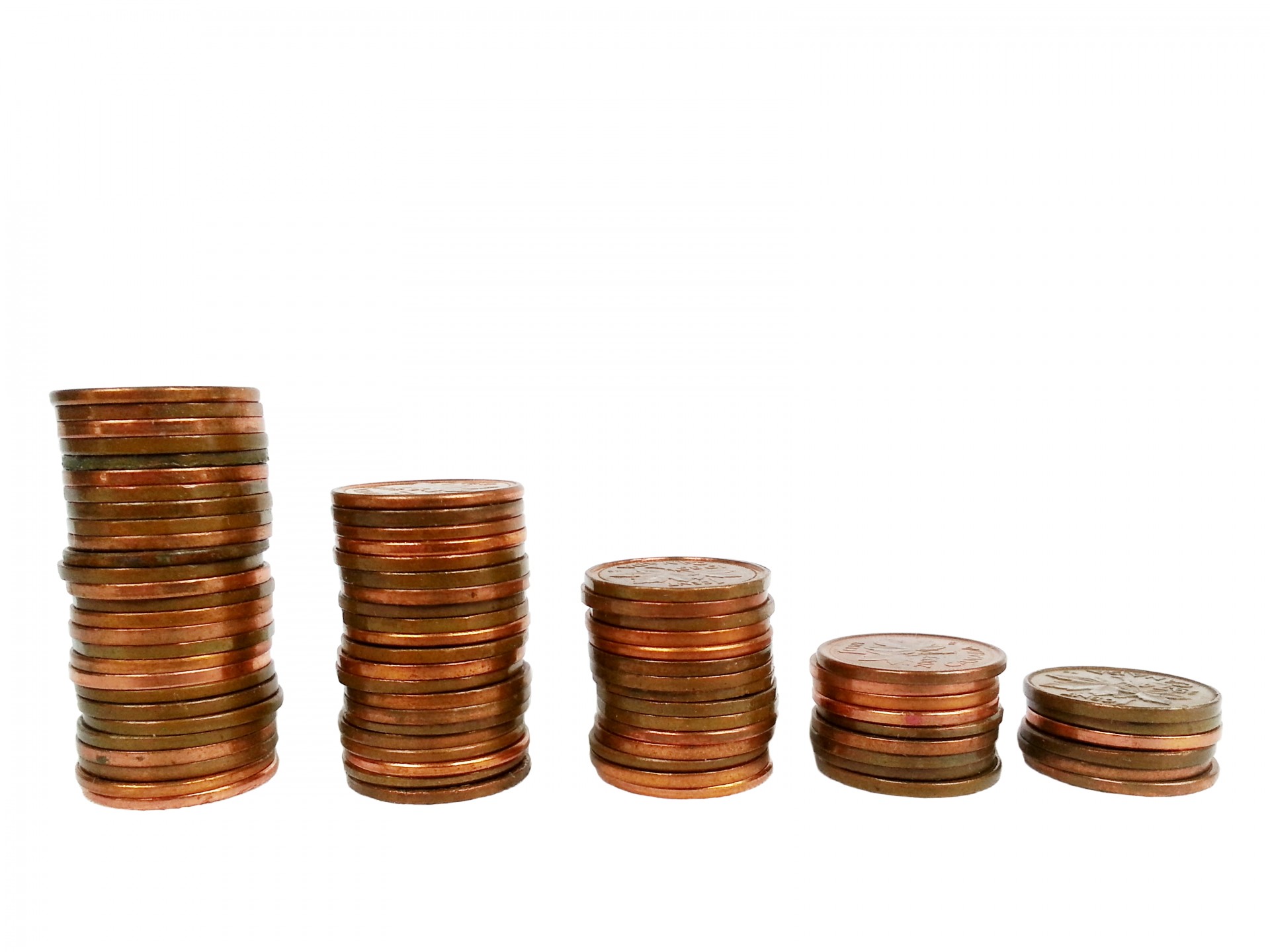 Data in West Virginia
West Virginia Education Information System (WVEIS)
1990-present
Foundation of all student, personnel, financial data
WVEIS on the Web (WOW)
Web-based data entry
Limited reporting capabilities
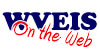 ZoomWV & ZoomWV-e
Dashboards and reports
Different levels of access by role
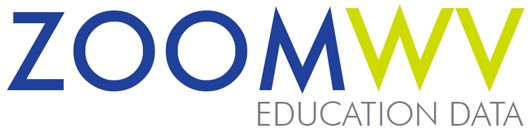 Early Warning System
Predictive analytics
Dashboard-style reporting
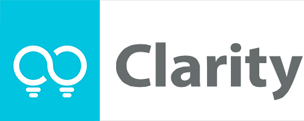 [Speaker Notes: From the “About WVEIS” Page:
The WVEIS project was created in 1990 by the state of West Virginia to ensure standardized data collection and reporting to the West Virginia Department of Education. 
By consolidating individual county computer systems into several larger RESA based systems reporting processes were streamlined and individual county expenses were reduced.
The WVEIS project has grown to include every county Board of Education office and school in West Virginia and has formed a Wide Area Network (WAN) with links to each RESA office in the state as well as to the State Department of Education.
Student applications on the WVEIS network include student scheduling, student attendance, student grading, and several custom programs.
Financial and employee applications include payroll processing, human resources, fixed asset inventory, warehousing, and purchasing.]
Data Policy Committee
WVDE Data Governance
Data Governance Committee
Data Stewards
High-level group of stakeholders internal and external to WVDE
Constituents*
Core group of WVDE division leaders and district representatives
WVDE staff representing program offices and functions
[Speaker Notes: DPC: Want to keep them informed of the work so they can help with sustainability & removing obstacles to the work of remaining levels of the governance structure. DPC meets quarterly.

DGC: Provides direction for development of data governance procedures, including collection, reporting, future goals, etc. Approves changes to the data system and reviews requests for research data. Includes district representatives to give local stakeholders a voice.

DS: Task Teams perform joint work tasks identified by the DGC that involve communication among offices/programs of WVDE. Resolves data quality issues. Submits Data Change Request Forms and Data Policy Request Forms on behalf of their offices.]
What is data governance?
Processes and systems governing data quality, collection, management, and protection
Formal policies defining:
Roles and responsibilities
Data access, disclosure, and use
Data management and monitoring
How data are collected, verified, accessed, and used
[Speaker Notes: Basically, policies that address the whole life cycle of data. (From collection, to reporting, to future storage or destruction.)]
Governance Matters
Security
Accuracy
Usability
Timeliness
Governance Matters
Governance Matters
What We Do in WV
Data collection, certification processes
New data collection requests
Data request procedures
Research proposal reviews
Privacy and confidentiality assurances
Security and access agreements
Data disclosure agreements
Data destruction procedures
What We Do in WV
Data collection, certification processes 
New data collection requests
Data request procedures
Research proposal reviews
Privacy and confidentiality assurances
Security and access agreements
Data disclosure agreements
Data destruction procedures
Why do we certify?
Certain data are critical
Funding
Mandatory Reporting
Accountability
Need accurate, error-free information
Opportunities for timely corrections
Consistency—and fairness—across WV
What are we doing?
WVEIS Calendar
Instructions for collections
Moving toward consistency
Working for improvement
Automated emails/notifications
Other communication changes
Revising the WVEIS calendar and support pages
Standardizing instructions, including rationale and descriptions of data elements and expectations
What can you do?
Get to know the collections
October 1st, EOY, and lots in between
Many impact funding decisions
Get involved in reviewing the data
Ask questions
“How’s certification going?” 
“How do our numbers compare to last year?”
“What are the implications of our data?”
Check out ZoomWV-e!
Data for You—Any Time!
https://zoomwv.k12.wv.us/educators/
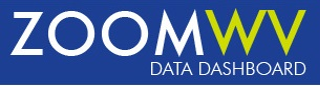 https://zoomwv.k12.wv.us/Dashboard/
What else can we do together?
Help us. 
And help us help you.
Contact Us
Georgia Hughes-Webb
Data Governance Manager
ghugheswebb@k12.wv.us
304-588-7881
Jeff Pitchford
Data Governance Specialist
jeffrey.pitchford@k12.wv.us
304-588-7881
Dr. Andy Whisman
Executive Director, ORAD
swhisman@k12.wv.us
304-588-7881
Help Desk
zoomwv@help.k12.wv.us
304-588-7881
wvde.state.wv.us/zoomwv/